Your Own Advocacy Leadership Institute In a Box
brockh@cascade.org, 206-856-4788Policy & Government Affairs Manager, Cascade Bicycle Club
Brock Howell
Agenda
Purpose & History
Overview
Workshop Breakouts
Credits
Max Hepp-Buchanan,Bike Walk RVA
Craig Benjamin, Jackson Hole Conservation Alliance
Many, many prior organizations and organizers
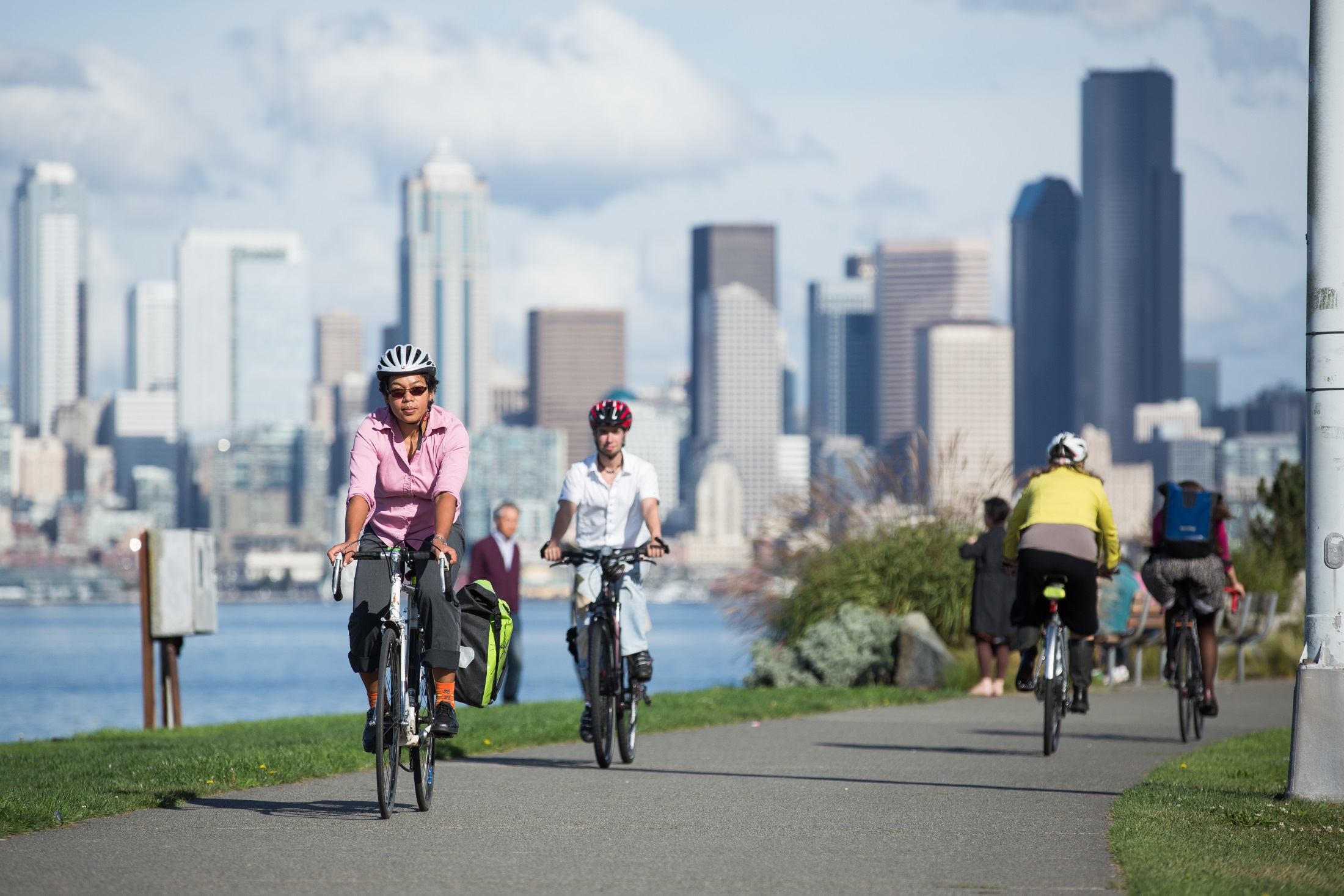 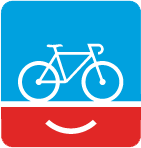 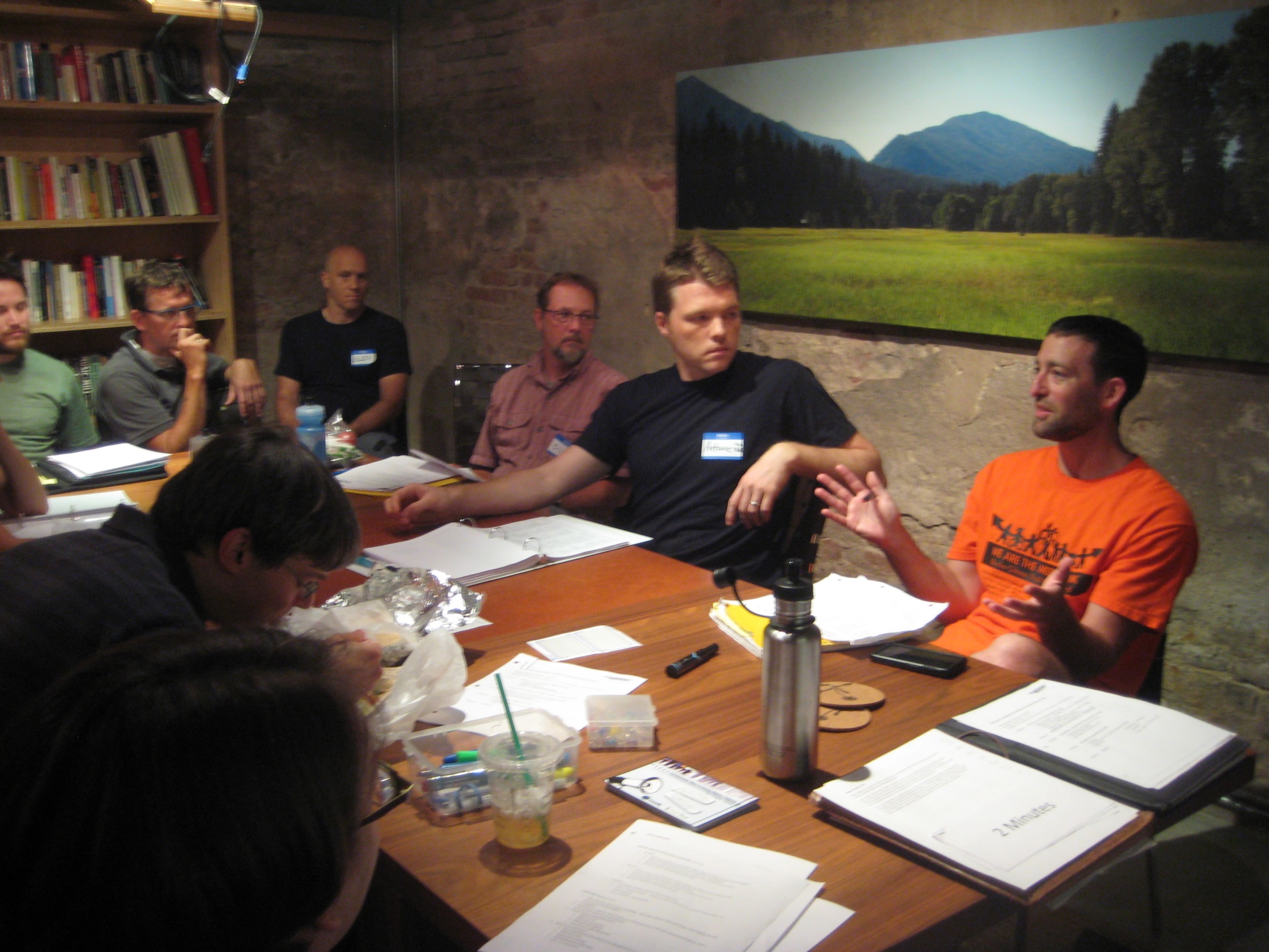 5 minutes
Purpose & History
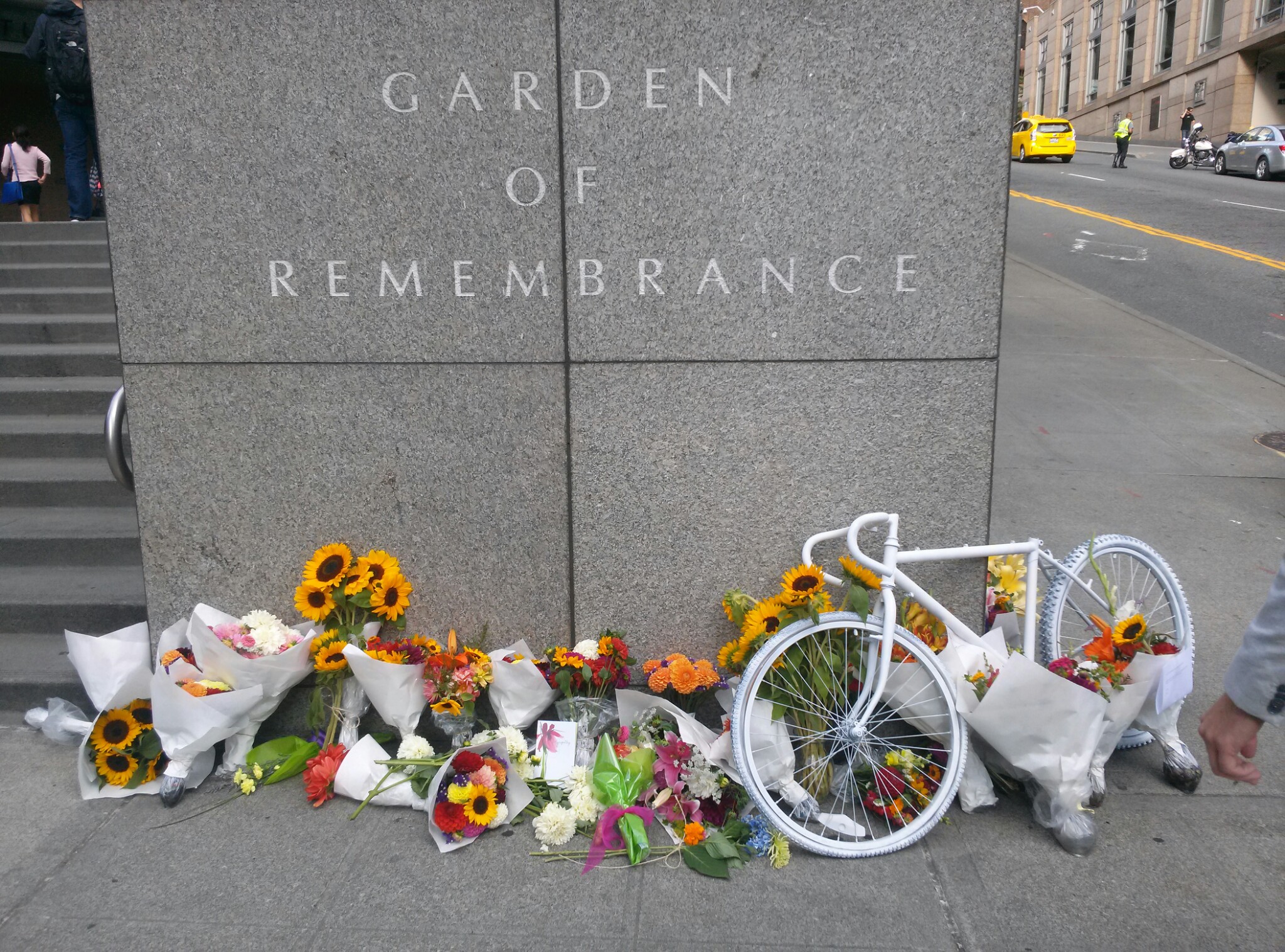 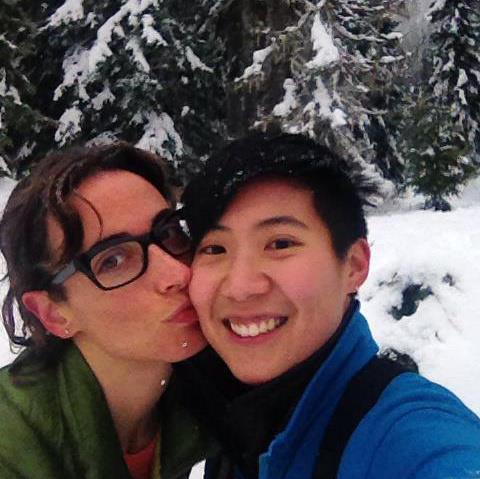 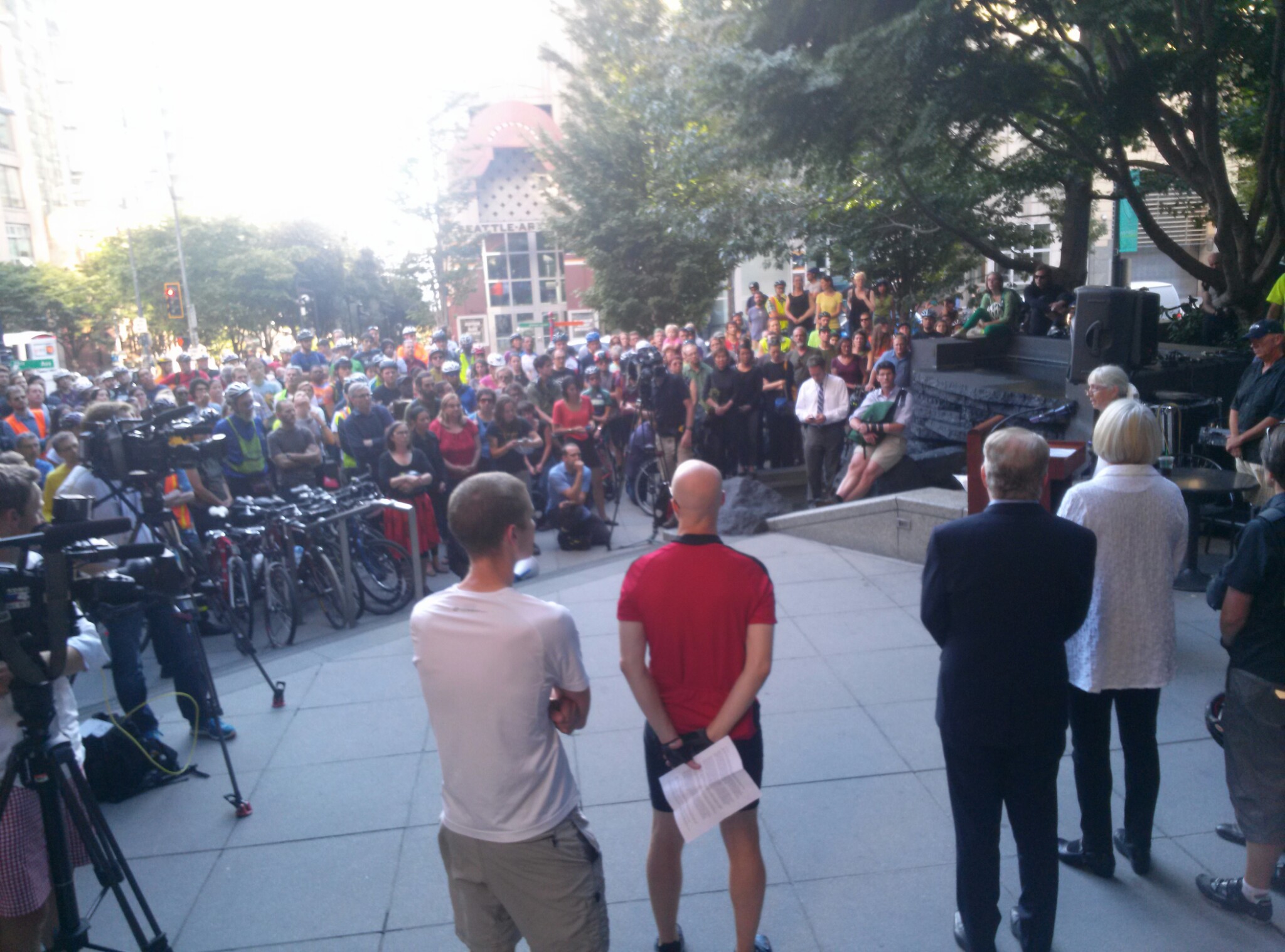 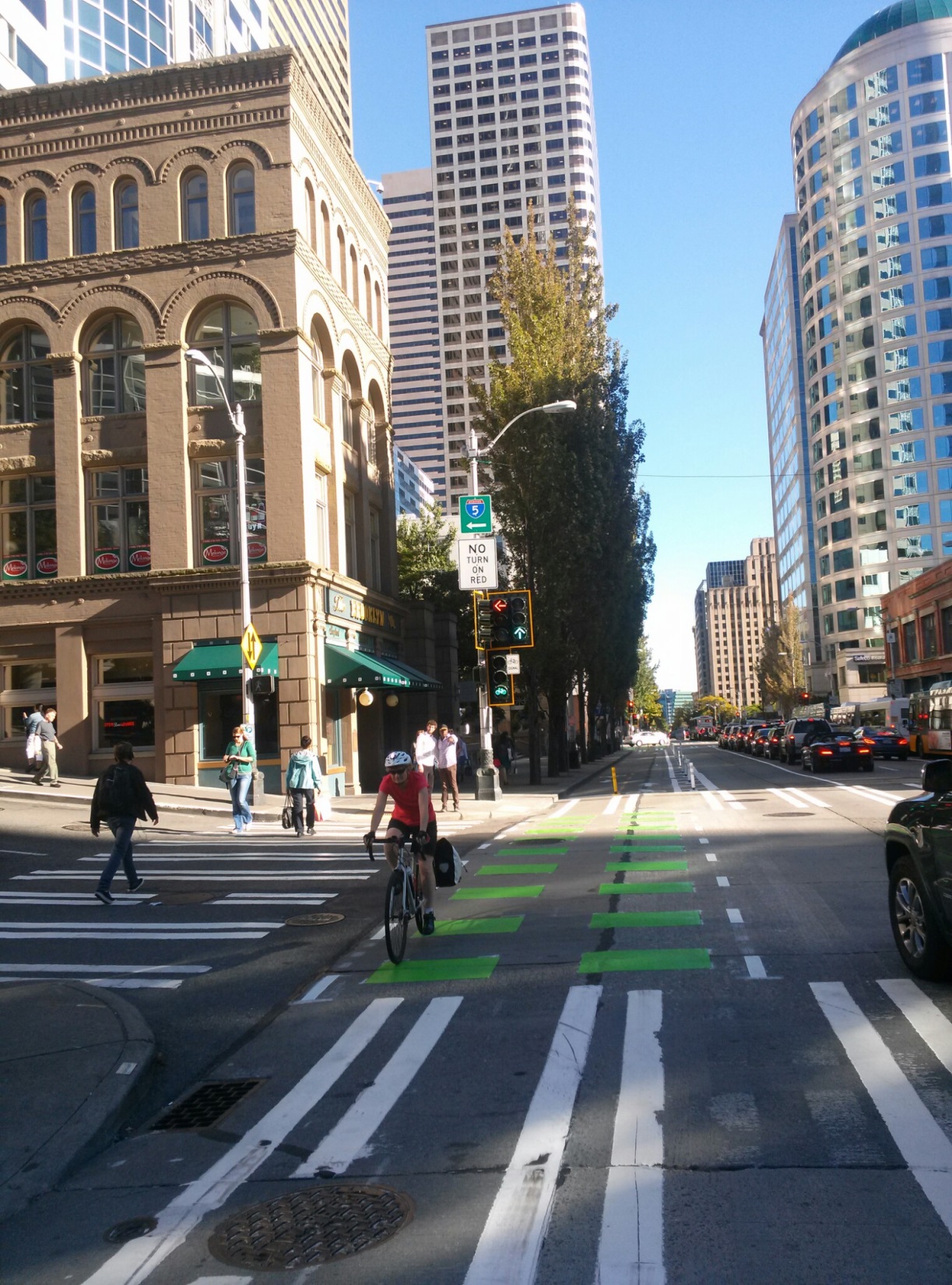 Purpose & History
2011
After 3-year organizing effort, we lose big on a ballot measure.
Purpose & History
2012
Set new goals for building new bikeways
Scope & start an advocacy training program
Messaging Work
Participate in Progressive Narrative Training
Work with Pollster & Messaging Consultant to create a Pro-Bike Narrative
Lay the foundation for a grassroots organizing structure to be called “Connect Seattle”
Purpose & History
People will show up if they believe in what you are doing. But you need to:
Develop and empower leaders:
Meet them where they’re at.
Maximize their existing skills and teach them new ones.
Provide them with resources
Provide them with a structure within which they can be successful.
Foster a sense of comradery.
Celebrate success.
Purpose & Need
Build a citywide network of effective advocates for bikeways & street safety who can:
Plan and execute a campaign
Organize in their communities
Communicate strategically
Navigate city departments
Celebrate a victory
Purpose & History
We’ve now held five series of our 8-week ALI program, and two “Boot Camps.”
Bike Walk RVA and Jackson Hole Conservation Alliance have held their own new “ALIs”
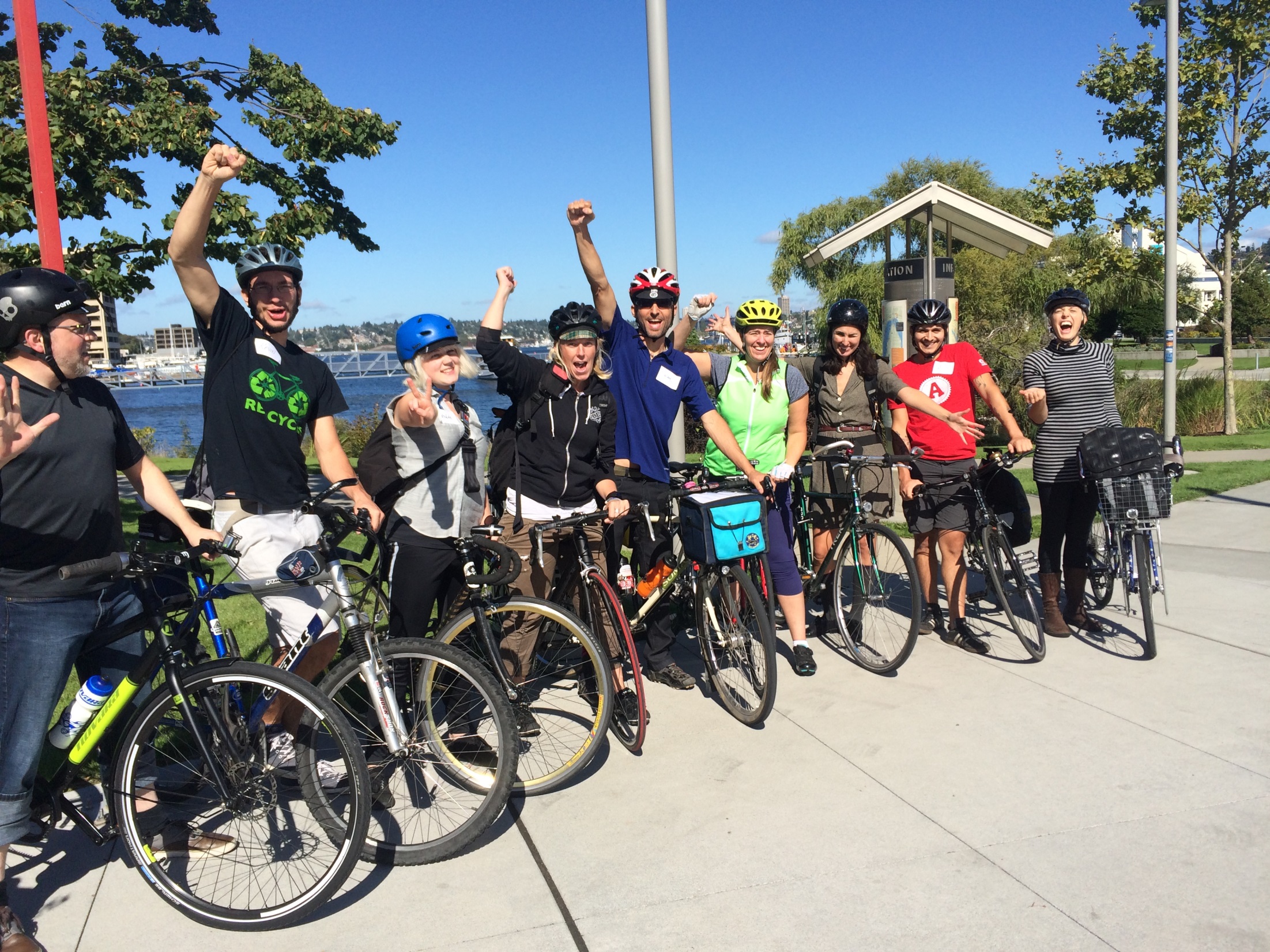 Number of People Trained
~90 people through our full 8-week program, 
~45 through our Bootcamps
Purpose & History
They’ve gone onto:
Lead our Connect Seattle neighborhood teams.
Start local neighborhood street safety groups.
Other:
Urban design professionals
Bike Share General Manager
Bike Shop Owner
Bike-Ped Coordinator for regional transit agency
Cascade’s Staff & Board of Directors
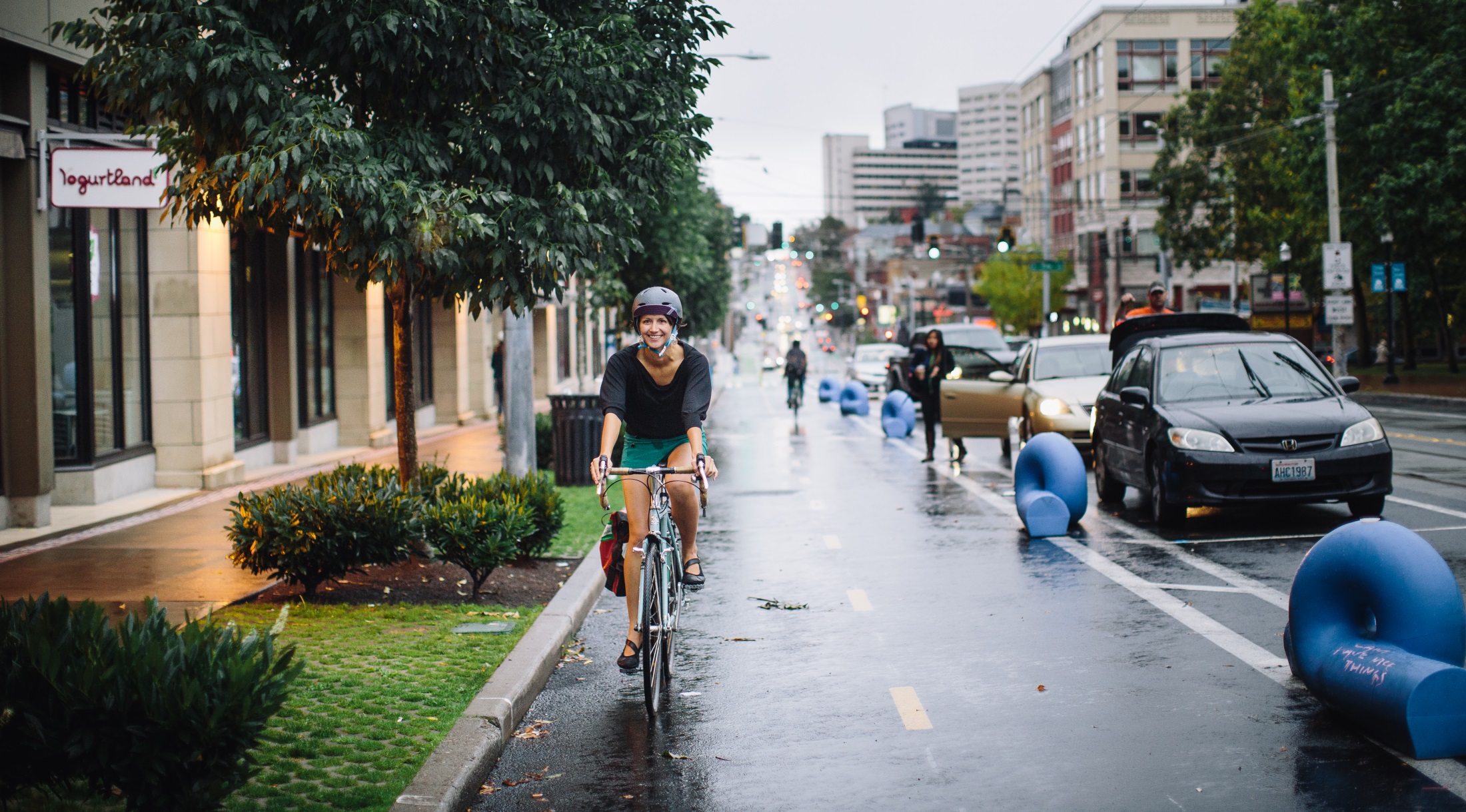 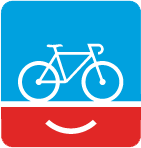 15 minutes
Outline
Outline
Eight-Week Program
Retreat
Weeks 1-8
Graduation
Bootcamp
Pack it all into 1-3 days
Possibly get commitments to organize on campaigns for following 8 weeks.
Outline
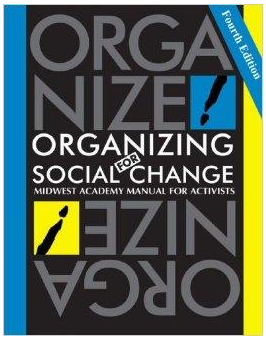 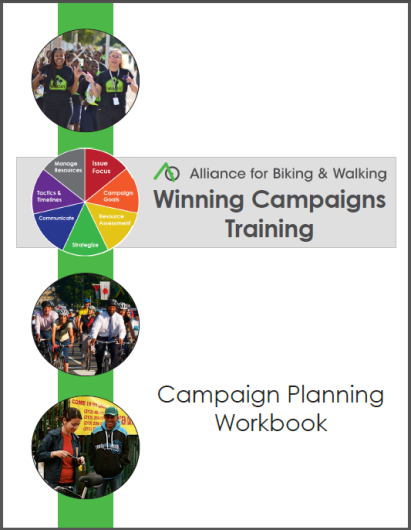 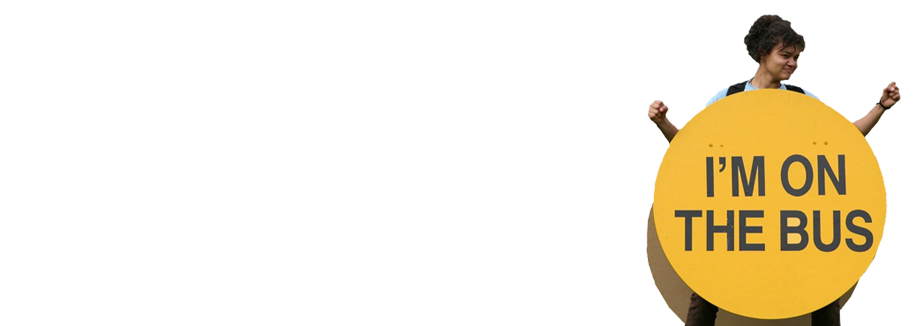 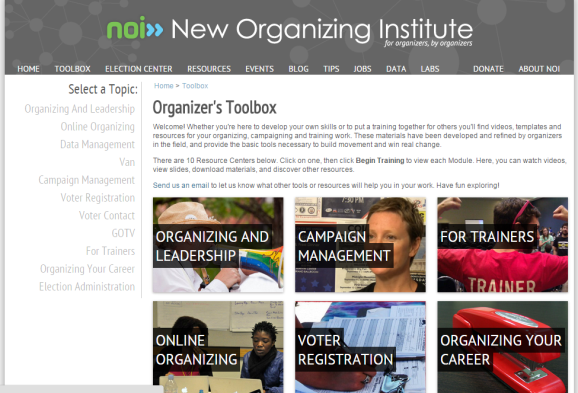 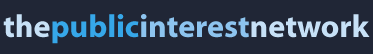 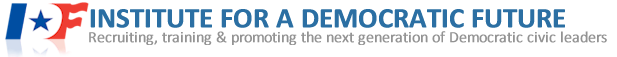 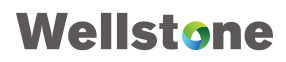 Core Organizing Principles
Narrative
Strategic Campaigns
Build a Network of Teams
PFCJQNAI
Narrative
Story of Self
Story of Us (the organization)
Story of Now (the campaign)
Strategic Campaigns
Goal
Target
Theory to Win
Tactics
Timing
Recruit
Develop
Mobilize
Celebrate
Outline
Retreat
8 weeks of classes + team campaign work
Graduation
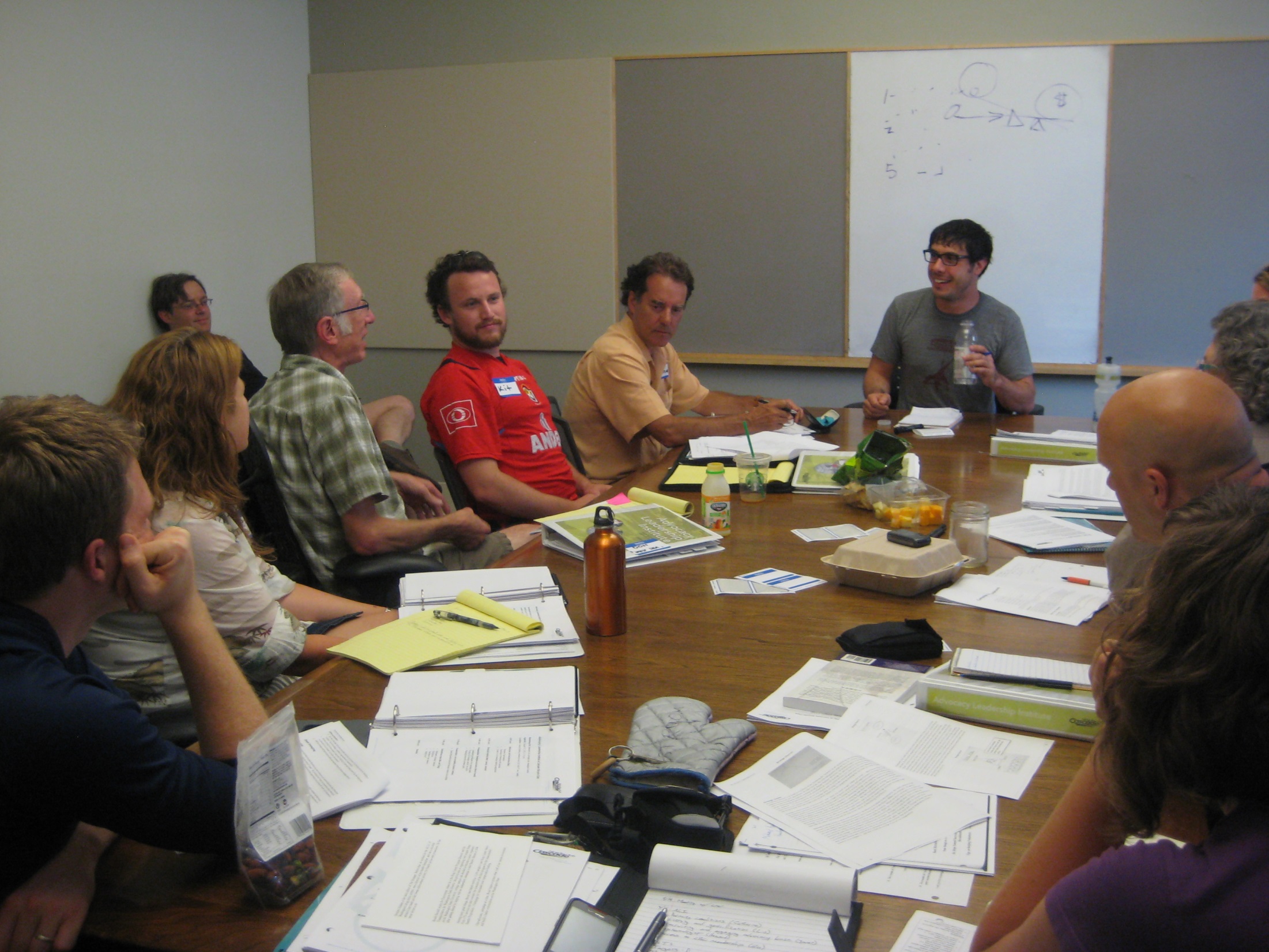 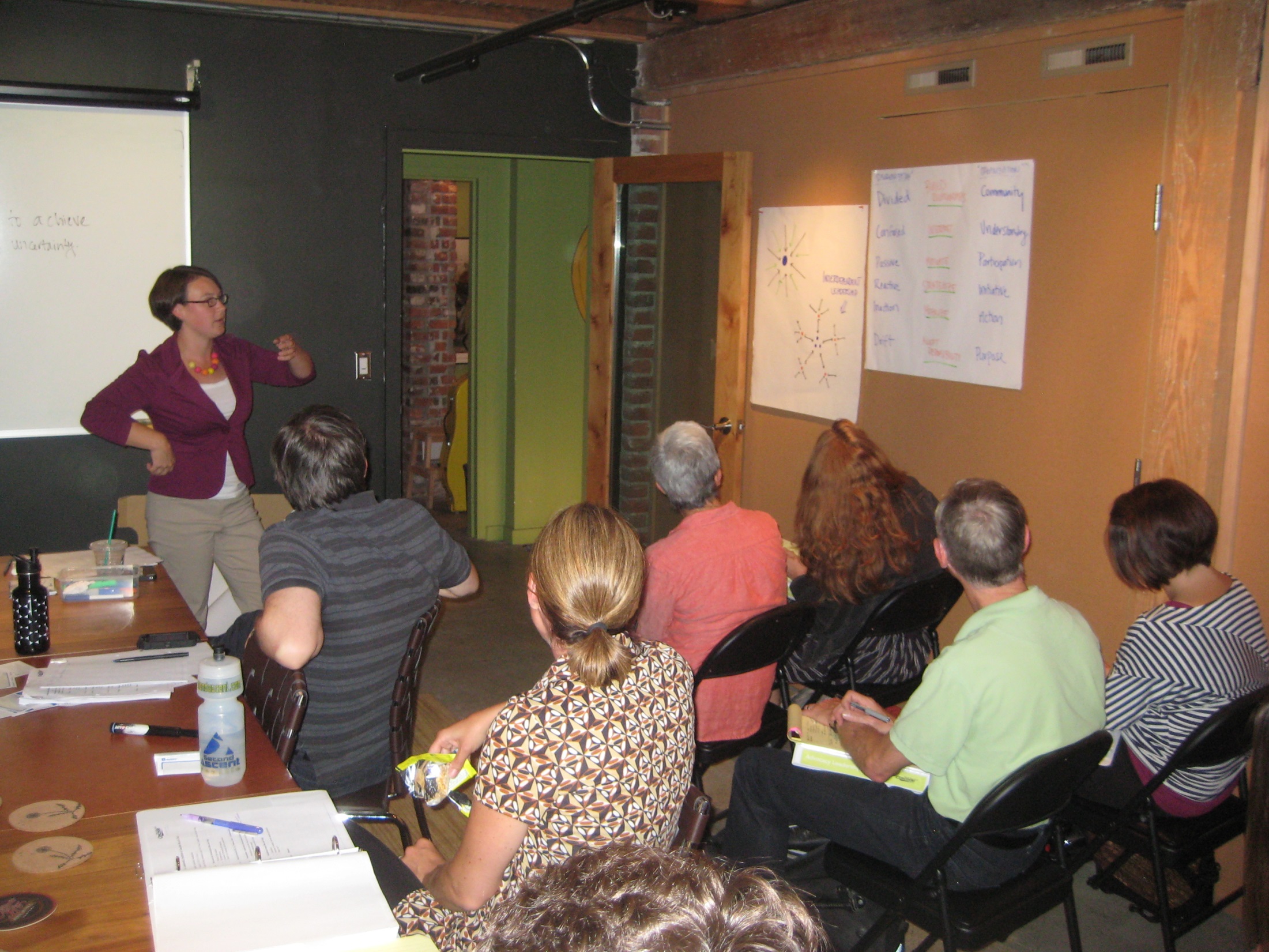 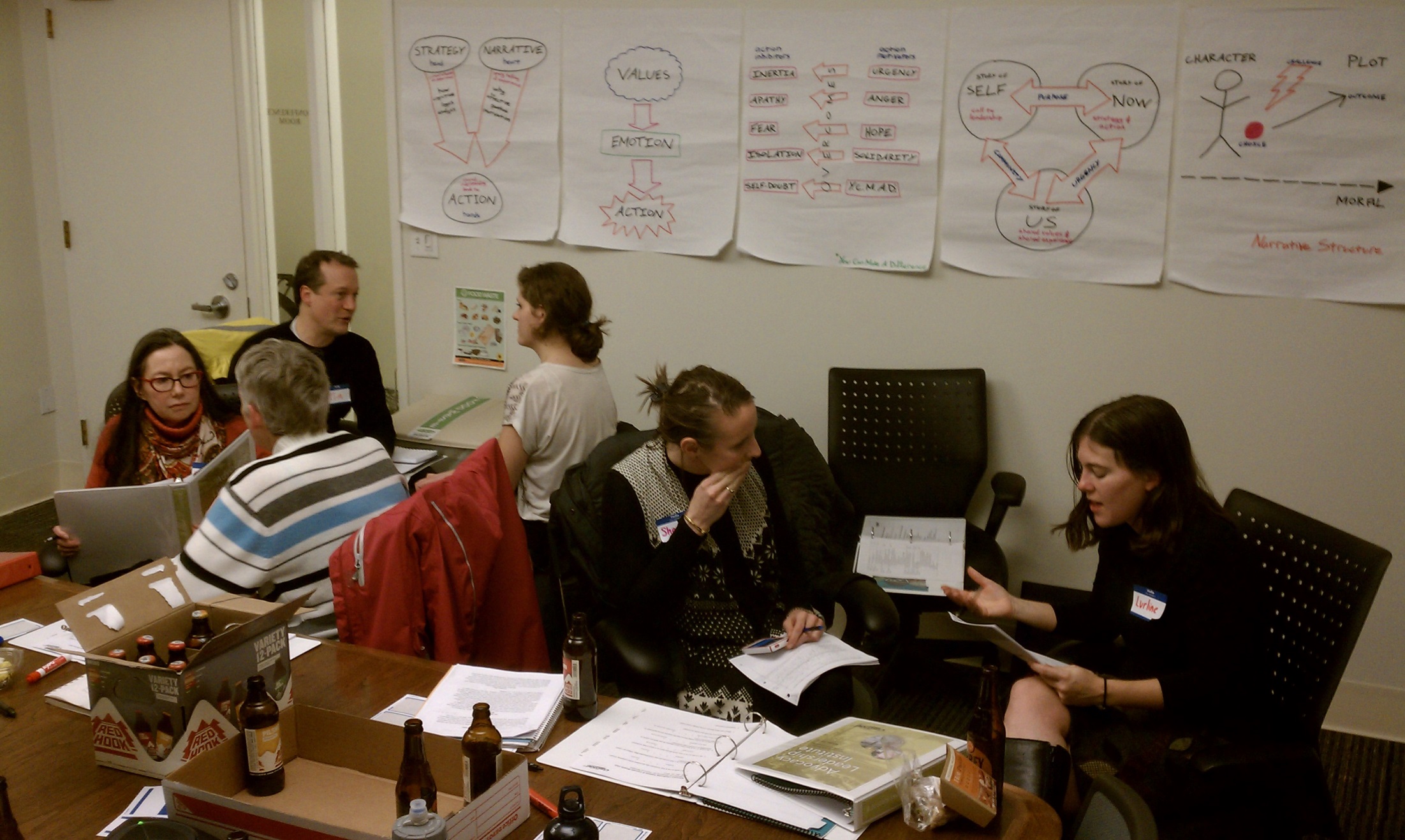 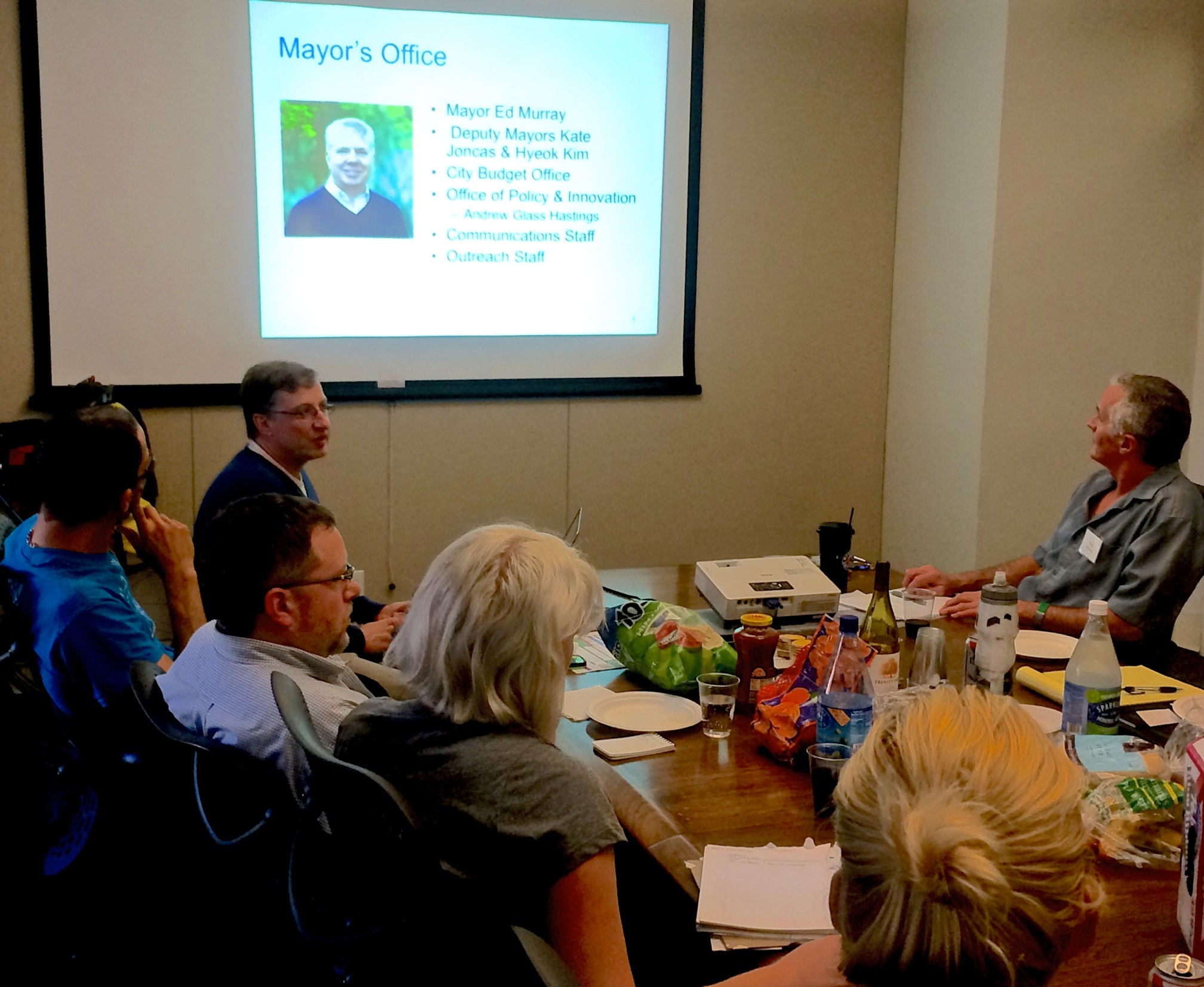 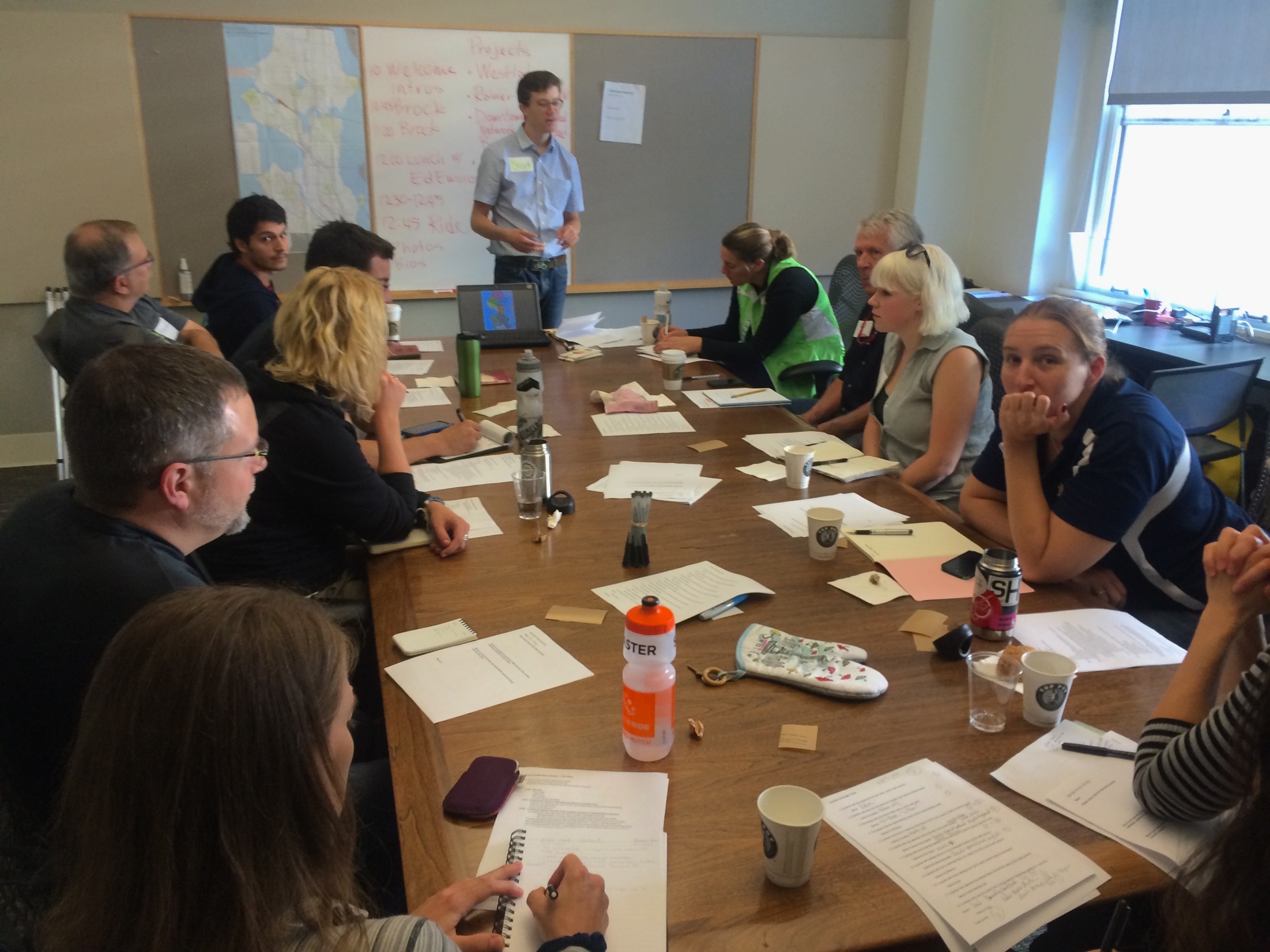 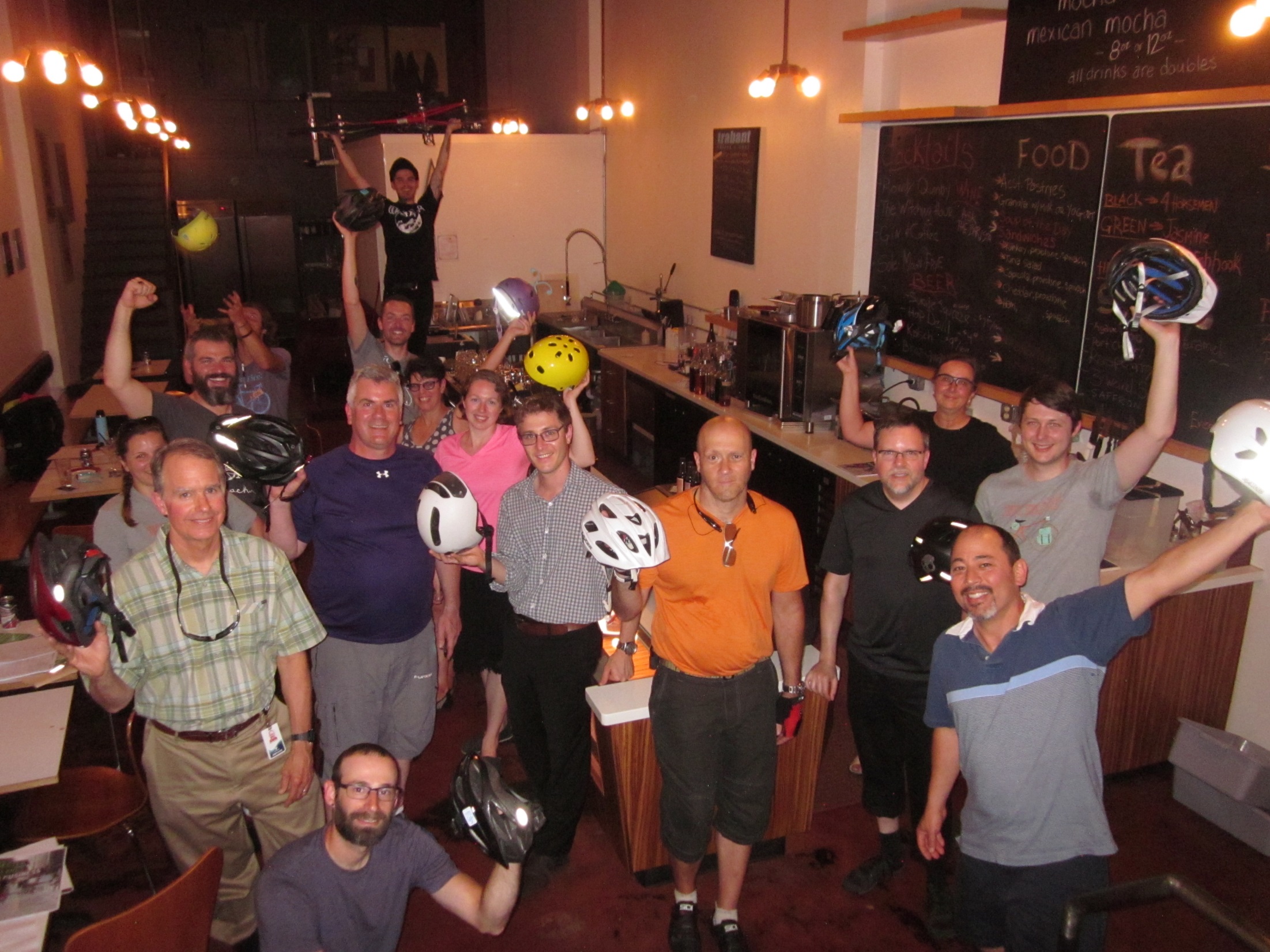 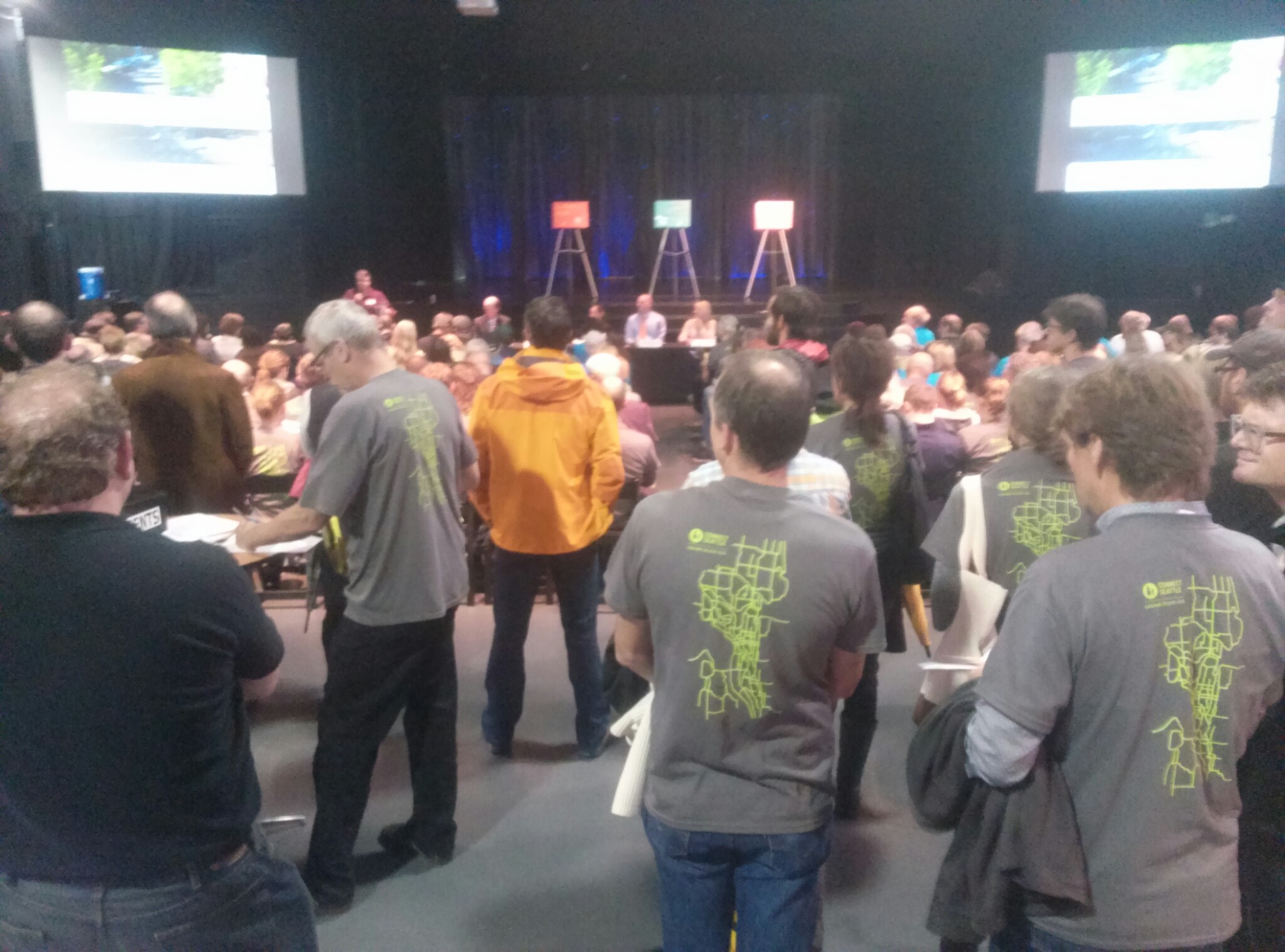 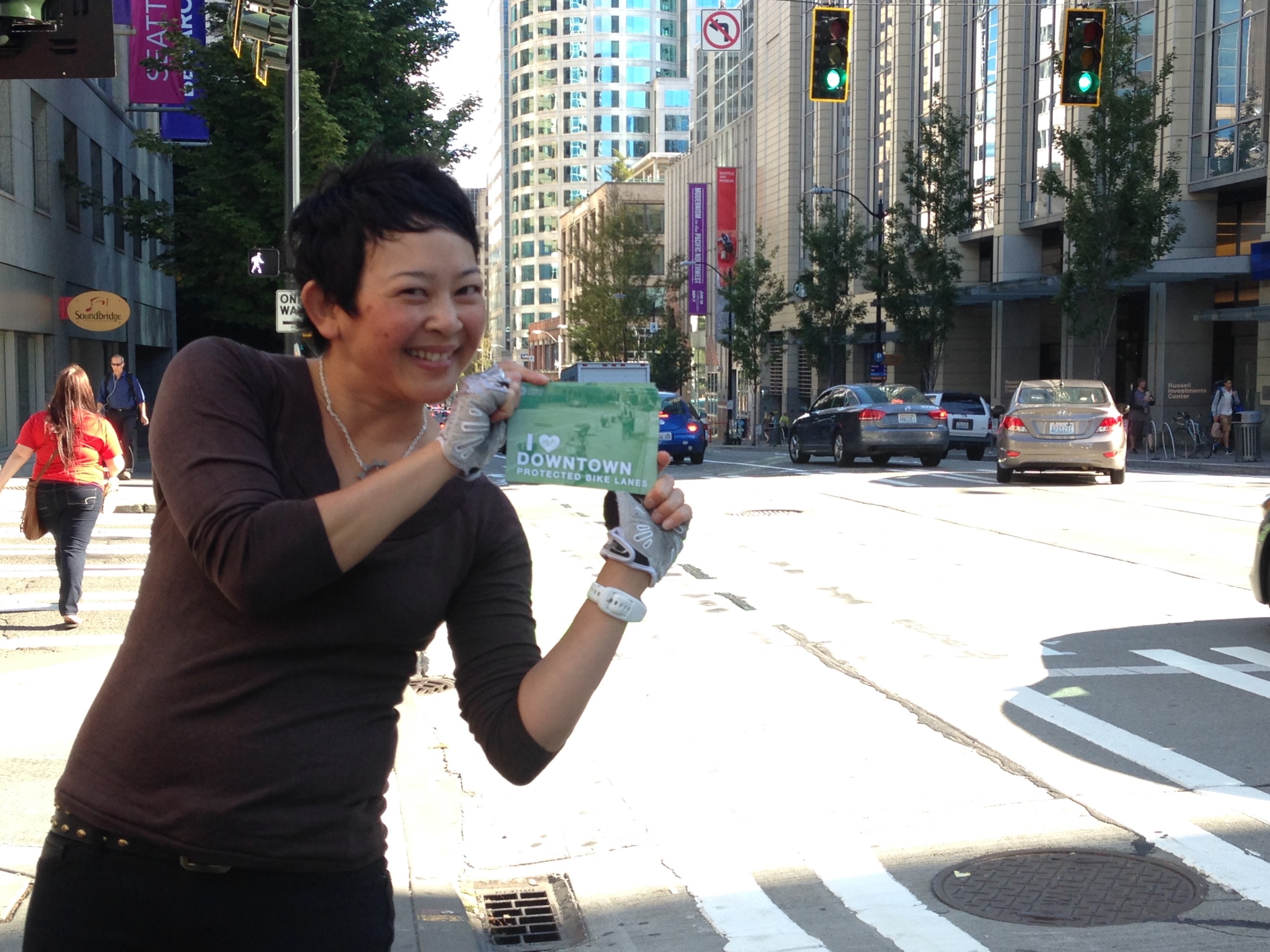 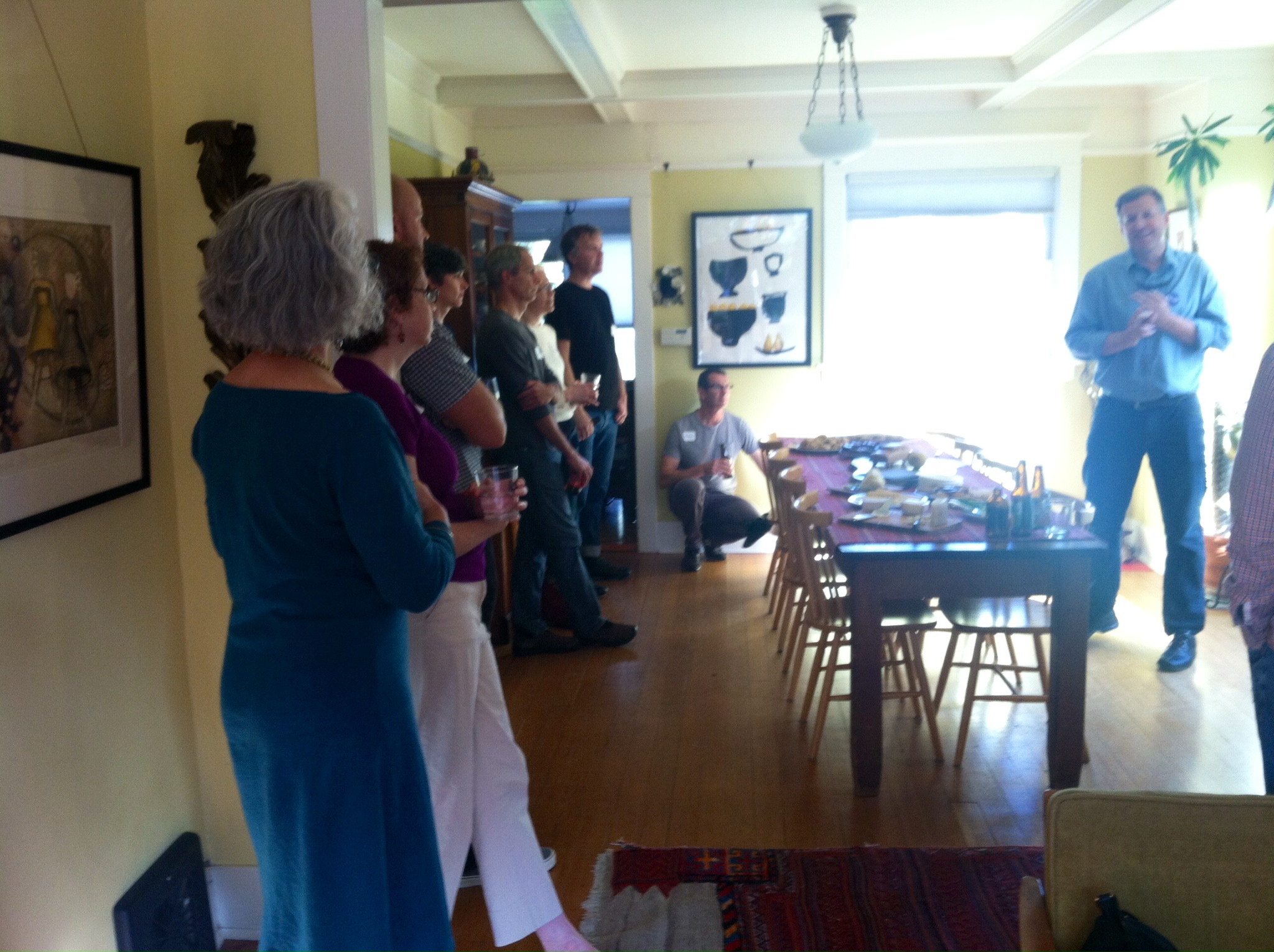 Outline
Retreat:
Story of Self
Common Language
Setting Values & Expectations
Group Bonding
Outline
8 weeks of 2-3 hour classes on specific topics
Reading requirements/suggestions
Guest Speakers
Training/Discussion on Topic
Team campaigning
Story of self exercises
Outline
Transportation Policy Civics & Issue Selection
Campaign Planning
Targeting & Powermapping
Tactics
Messaging & Media
Volunteer Recruitment & Leadership Development
Coalition Building
Moving Forward
Bike Infrastructure 101
Framing & Messaging
Media Work
Event Organizing
Lobbying
Individual Tactics
Electioneering
Electoral Campaign Planning
Phonebanking & Canvassing
GOTV
Outline
Each Class:
5 min - Welcome
20 min - Personal Story Telling
30 min - Guest Speaker
30 min - Training
30 min - Team Work
5 min - Wrap-up
Outline
Graduation
Dinner at a VIP’s house
Shirts
Graduation Certificates
Include past alumni
Outline
Guest Speakers
City Councilmembers
State elected officials
Fellow grassroots activists and organizers
Big-time campaign managers
Famous local media personalities 
City bike/ped planners
Organization Executive Directors
Outline
Recruitment:
Moms & • Dads
Retirees
Teachers
Librarians
Civic association leaders
Family-biking enthusiasts
Reflects your community:
Geographic
Gender
Race & Ethnicity
Age
or target a demographic
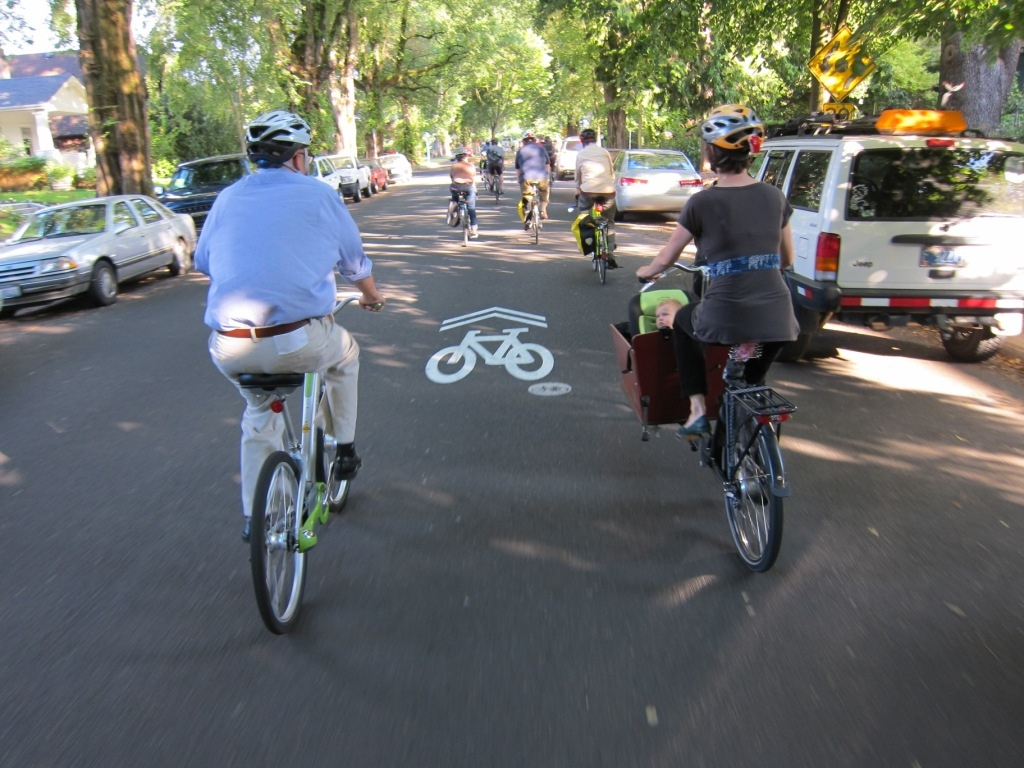 10 minutes each
Workshop Breakouts
Workshop Breakouts
Set a schedule
Find your people
Plan a retreat
Importance of Storytelling
Build a guest speaker list
Class structure
Celebration & continued engagement
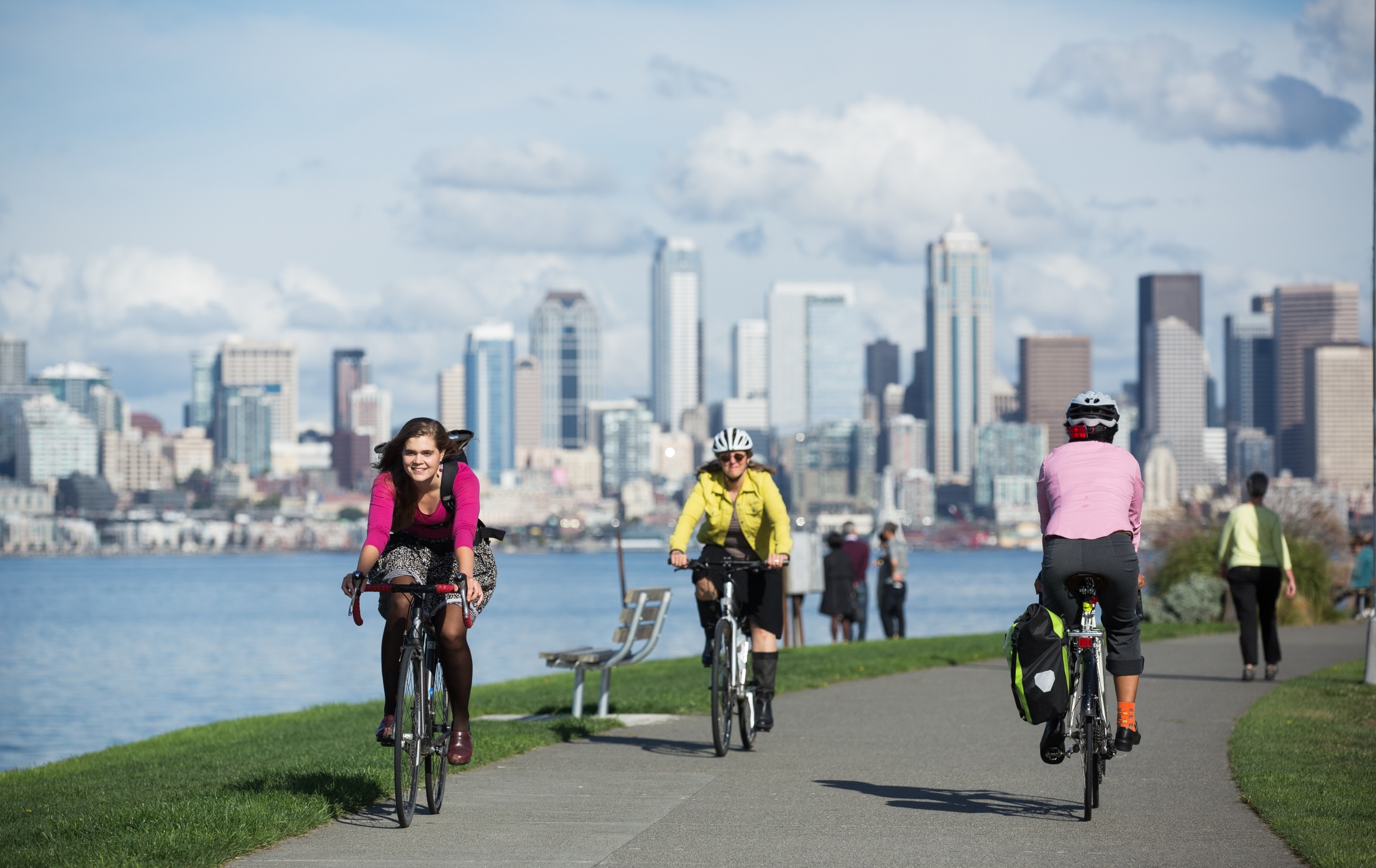 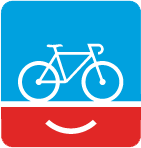 brockh@cascade.org, 206-856-4788Policy & Government Affairs Manager, Cascade Bicycle Club
Brock Howell
Your Own Advocacy Leadership Institute In a Box